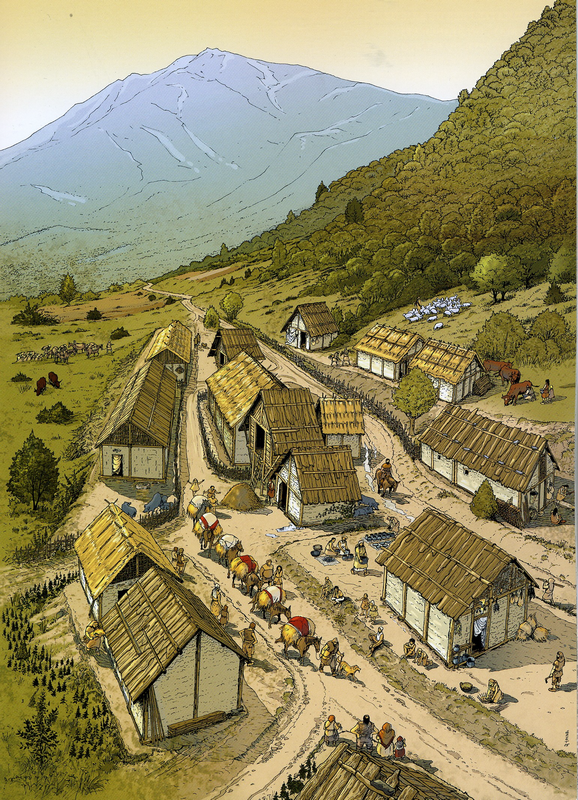 Gamsen, un village à l’âge du Fer(VS)
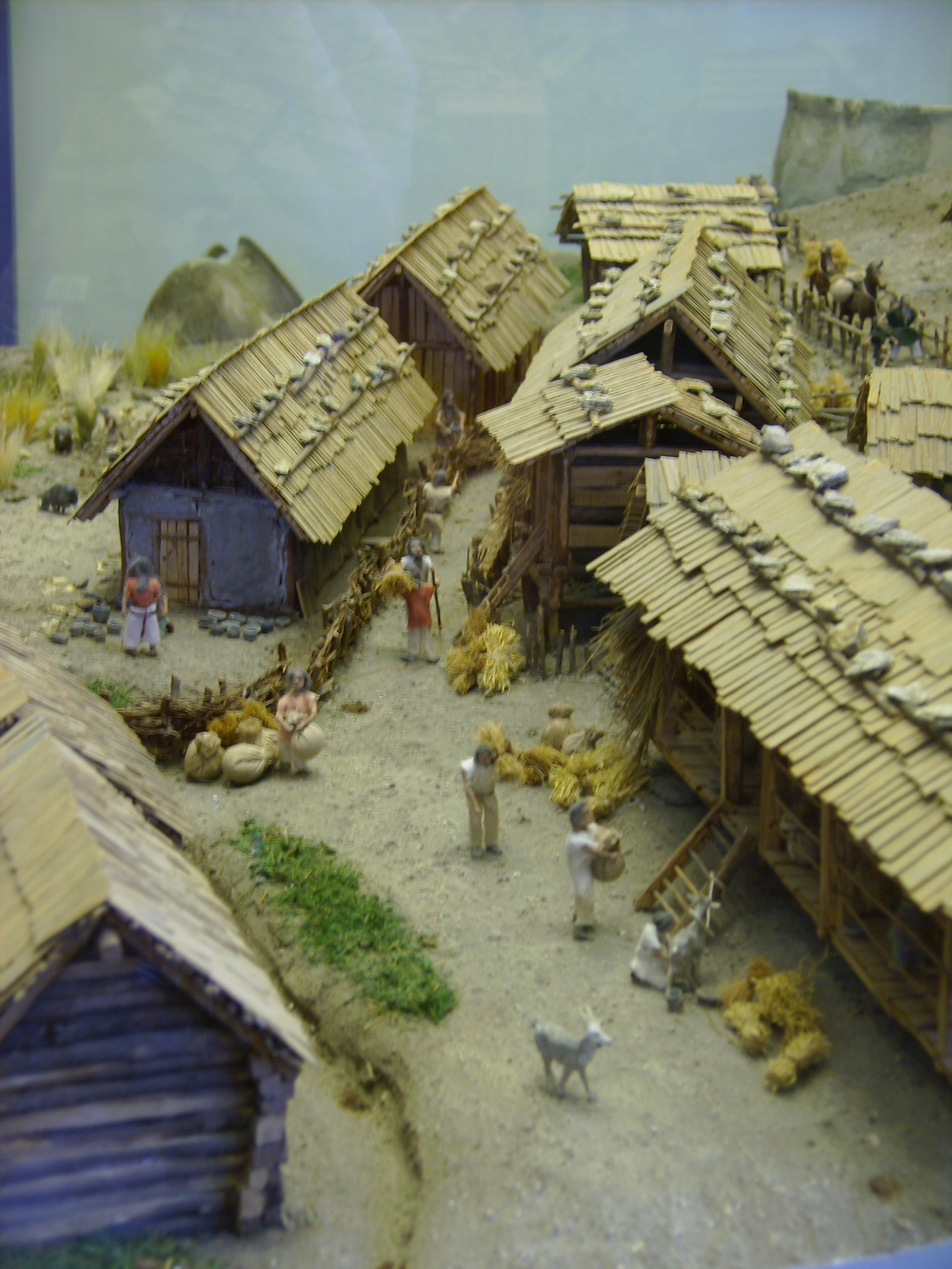 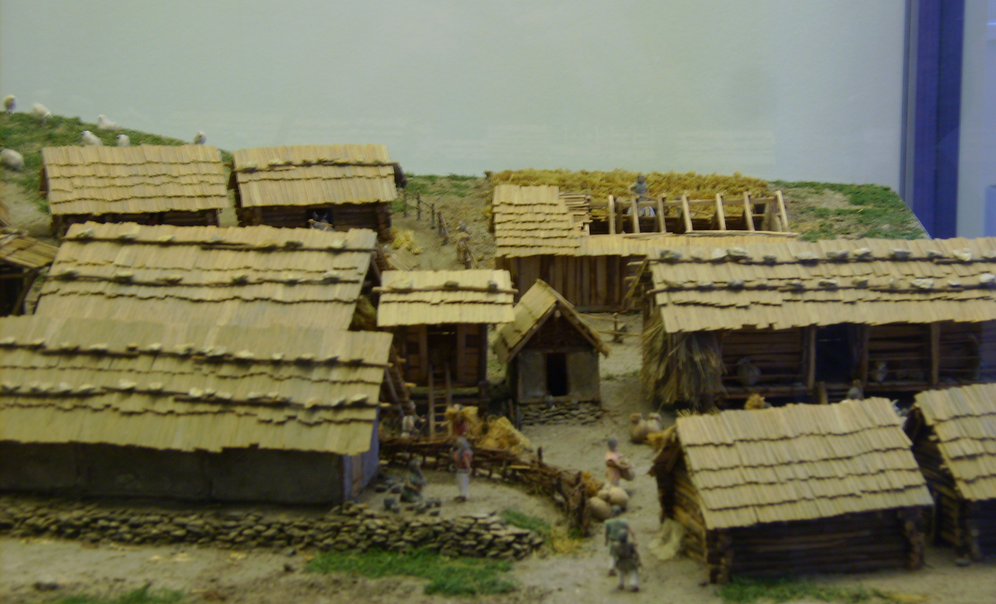 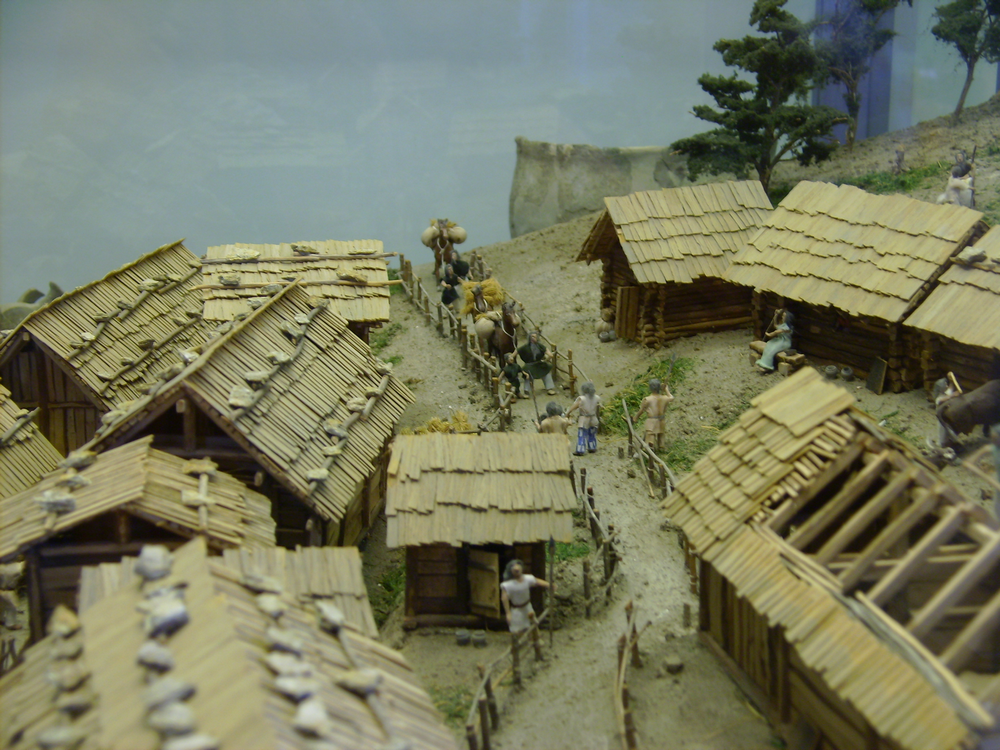 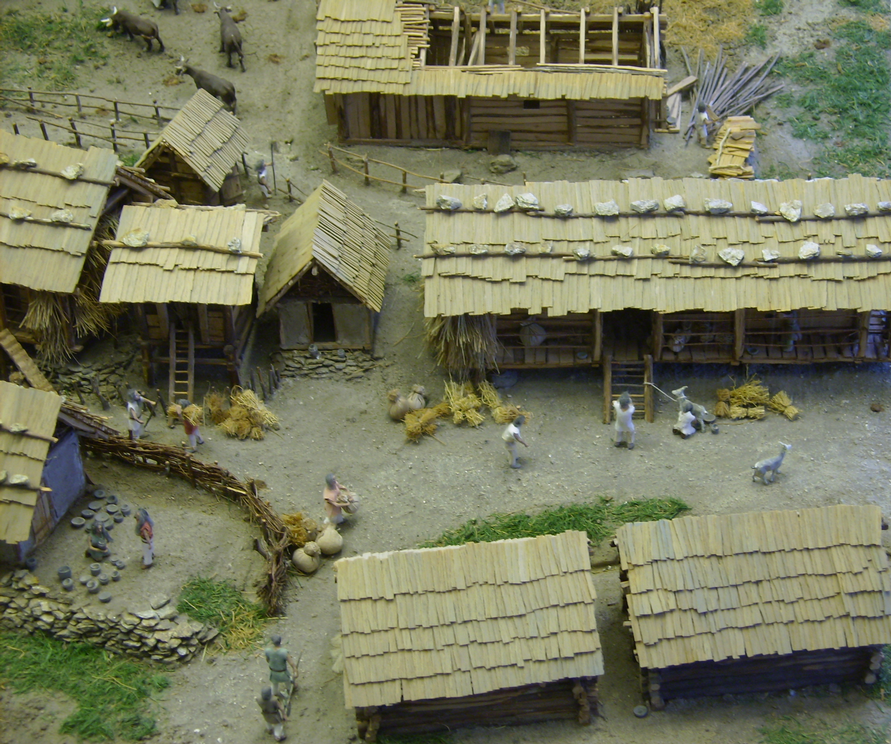 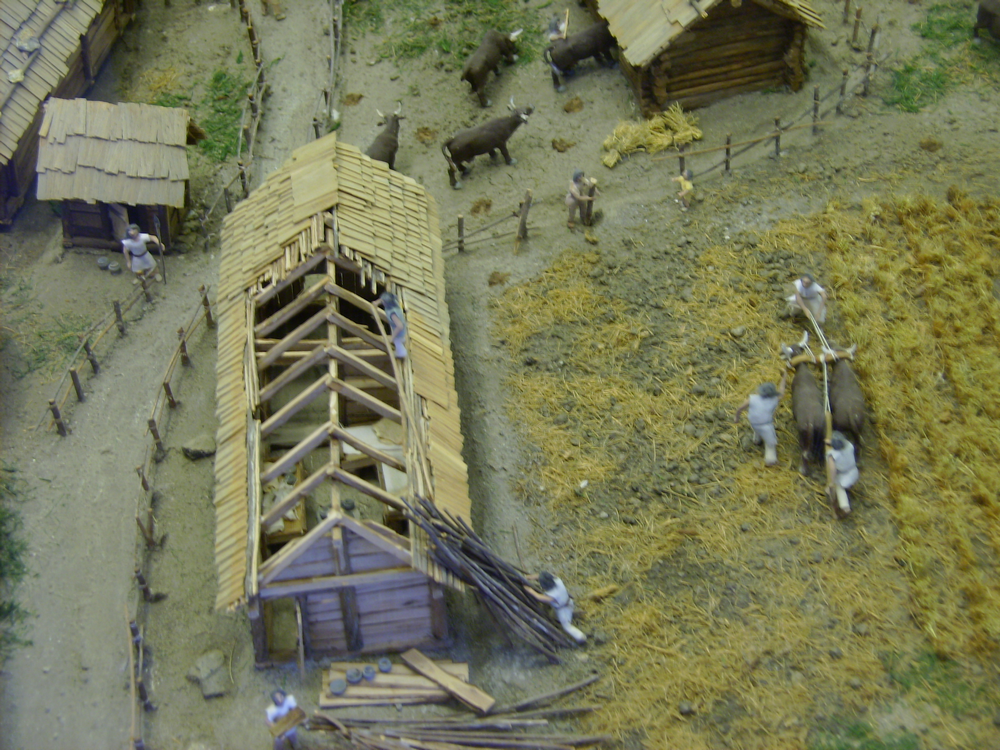 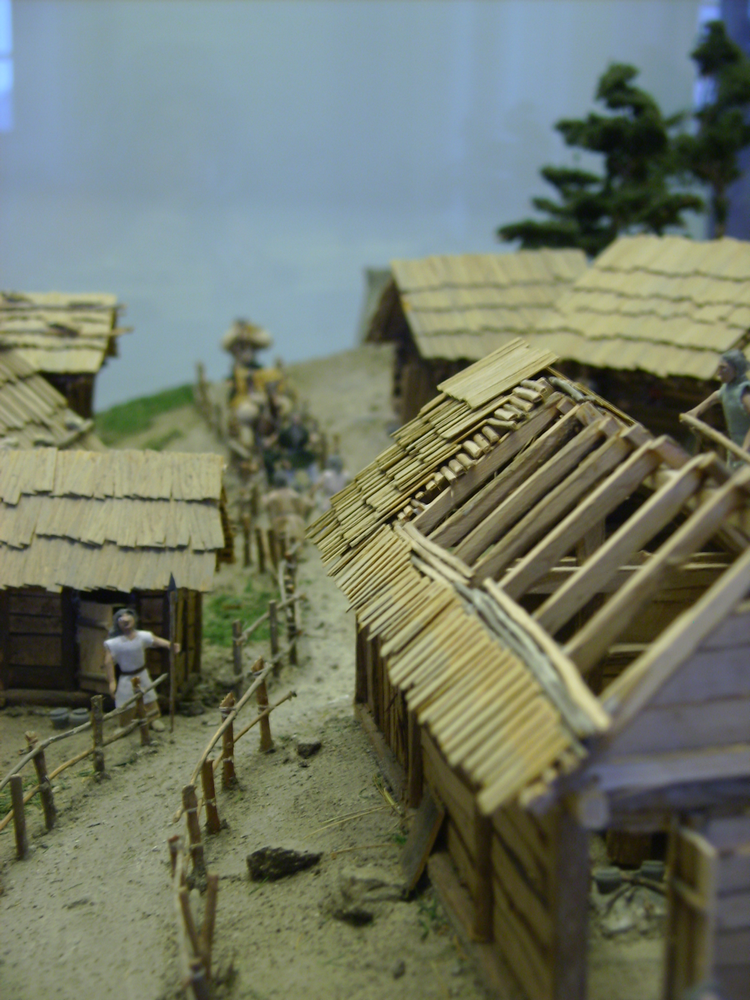